5 класс
Игра по математике
«МАТЕМАТИК - БИЗНЕСМЕН»
Выполнила:
Викол Надежда Сергеевна,
учитель математики
МБОУ « СОШ №7 » г. Донского Тульской обл.
ПРАВИЛА ИГРЫ
В игре участвуют две (и более) команды, каждая из которых представляет правление банка. Игроки каждой команды выбирают себе президента банка (т.е. капитана команды).
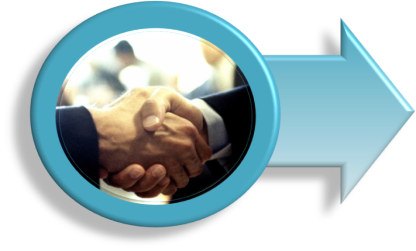 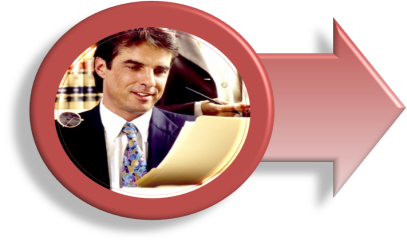 Президент имеет право принимать окончательное решение по данному заданию игры.
Командам предлагается по очереди выбирать себе задания различной стоимости (например от 50 р. до 200 р.) в зависимости от сложности.
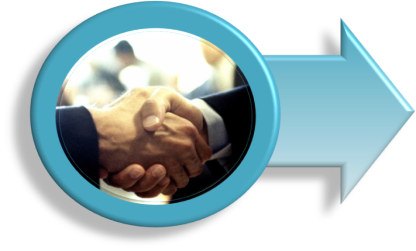 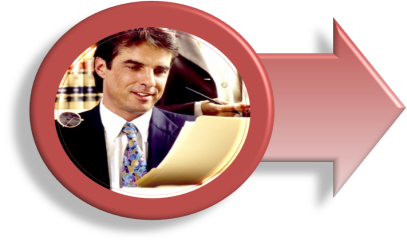 Стартовый капитал для каждой команды – 500 р.
Далее
ПРАВИЛА ИГРЫ
Если команда даёт правильный ответ, то её капитал увеличивается на стоимость задания. Если ответ неправильный, то:
капитал увеличивается на 100% стоимости задания, если другая команда даёт правильный ответ;
капитал уменьшается на 50% стоимости задания, если другая команда не сможет ответить правильно.
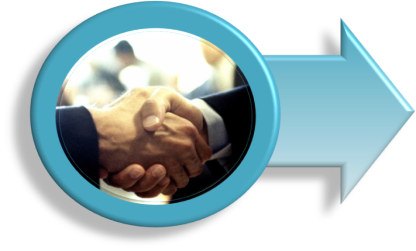 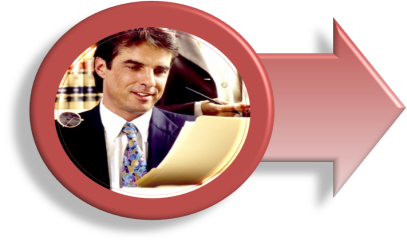 Команда может продать своё задание сопернику или купить его задание по взаимному согласию.
Далее
ПРАВИЛА ИГРЫ
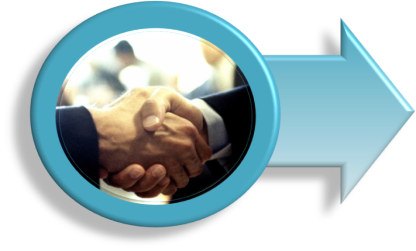 На обдумывание задания даётся от 1 до 5 минут в зависимости от сложности.
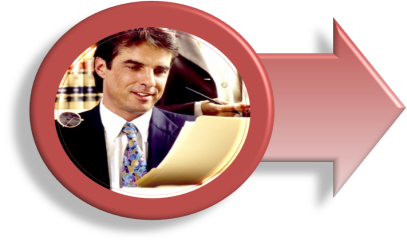 Игра считается оконченной, если  одна из команд обанкротилась или закончились все задания.
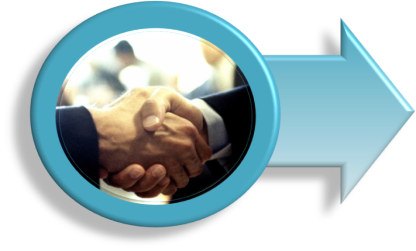 Победителем объявляется тот, в чьём банке будет больше «денег» по окончанию игры.
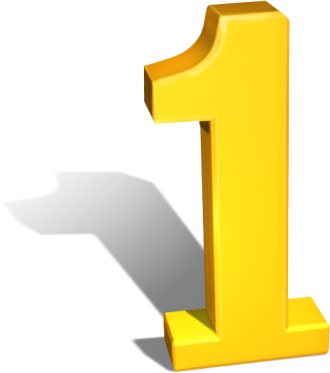 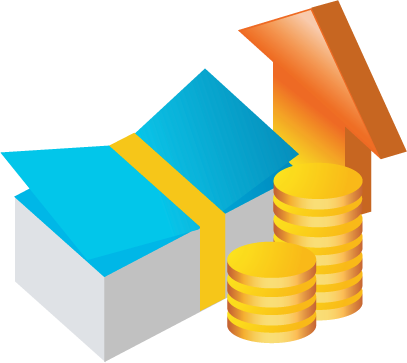 У Д А Ч И !
З А Д А Н И Я
СТОИМОСТЬ:
ОТВЕТ:
1. Какое число делится без остатка на любое целое число, отличное от нуля?
0
(50 р.)
(50 р.)
36
2.  Найти число, одна треть которого составляет 12.
3. Разделить число 181 пополам так, чтобы в результате получилась 1.
1
(100 р.)
4. Петух, стоя на одной ноге, весит 5 кг. Сколько он будет весить, если встанет на обе?
(100 р.)
5 кг.
5. Используя все девять цифр и 0 (каждую из которых можно применить только один раз), запишите возможно меньшее число.
1023456789
(50 р.)
6. Мальчик купил две книги, причём первая на 50% дороже второй. На сколько процентов вторая книга дешевле первой?
На 33 1/3 %
(200 р.)
З А Д А Н И Я
СТОИМОСТЬ:
ОТВЕТ:
7. Из двух селений навстречу друг другу выехали два велосипедиста: первый со скоростью 20 км/ч, второй – 15 км/ч. Чему равно расстояние между ними за 2 ч до встречи?
70 км
120
(120 р.)
8. Напишите девять цифр: 1, 2, 3, 4, 5, 6, 7, 8, 9. Не меняя порядка этих цифр, расставьте между ними знаки «+» или «-» (всего 3 знака) так, чтобы в результате получилось 100.
123-45-67+89=100
70
50
(200 р.)
30
(50 р.)
0
9.  Когда делимое и частное равны между собой?
10. В квартире есть настенные часы с боем. Они отбивают полные часы и одним ударом каждые полчаса. Сколько ударов отобьют часы за сутки ?
(180 р.)
180 ударов
2004
2005
2006
2007
9+8+7+65+4+3+1+2=99
11. Как нужно расставить знак «+» в записи 987654321, чтобы получилась сумма 99?
(180 р.)
З А Д А Н И Я
СТОИМОСТЬ:
ОТВЕТ:
12. Часы с боем отбивают один удар за одну секунду. Сколько времени потребуется часам, чтобы отбить 12 часов?
11 секунд
(100 р.)
13. В семье у каждого из шести братьев есть по сестре. Сколько детей в этой семье?
(100 р.)
7
14. Три разные числа сначала сложили, а затем их же перемножили. Сумма и произведение оказались равными. Какие это числа?
1, 2, 3
(30 р.)
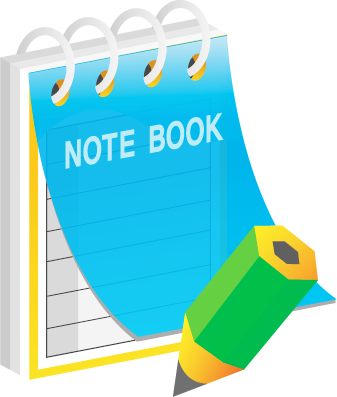 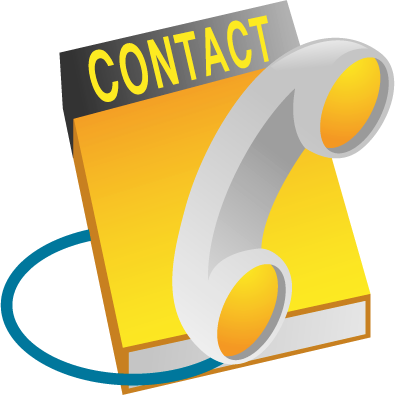 Р Е Ф Л Е К С И Я
Ребята, давайте подведём итоги!
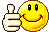 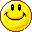 1. Какая команда победила?
2. Что помогло ей одержать победу?
3. Какие игроки особенно отличились?
4. Оцените смайликами  своё настроение.
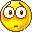 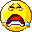 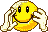 И Г Р А  О К О Н Ч Е Н А !
ИНТЕРНЕТ-РЕСУРСЫ
1. http://www.themegallery.com
2. http://www.rusforumz.com/library/template/smile/a/bigsmiles2/index.html
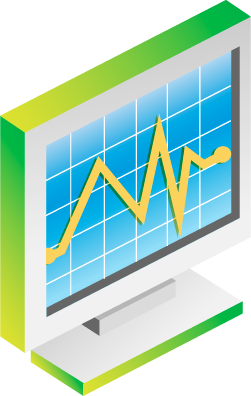 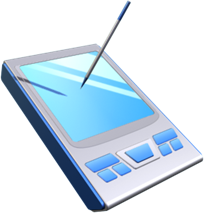 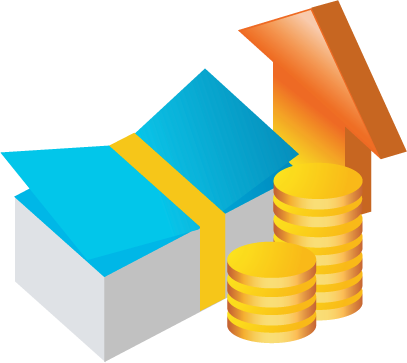 ДО СКОРЫХ ВСТРЕЧ!
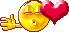